جامعة المجمعة كلية المجتمع لجنة الأنشطة الطلابية
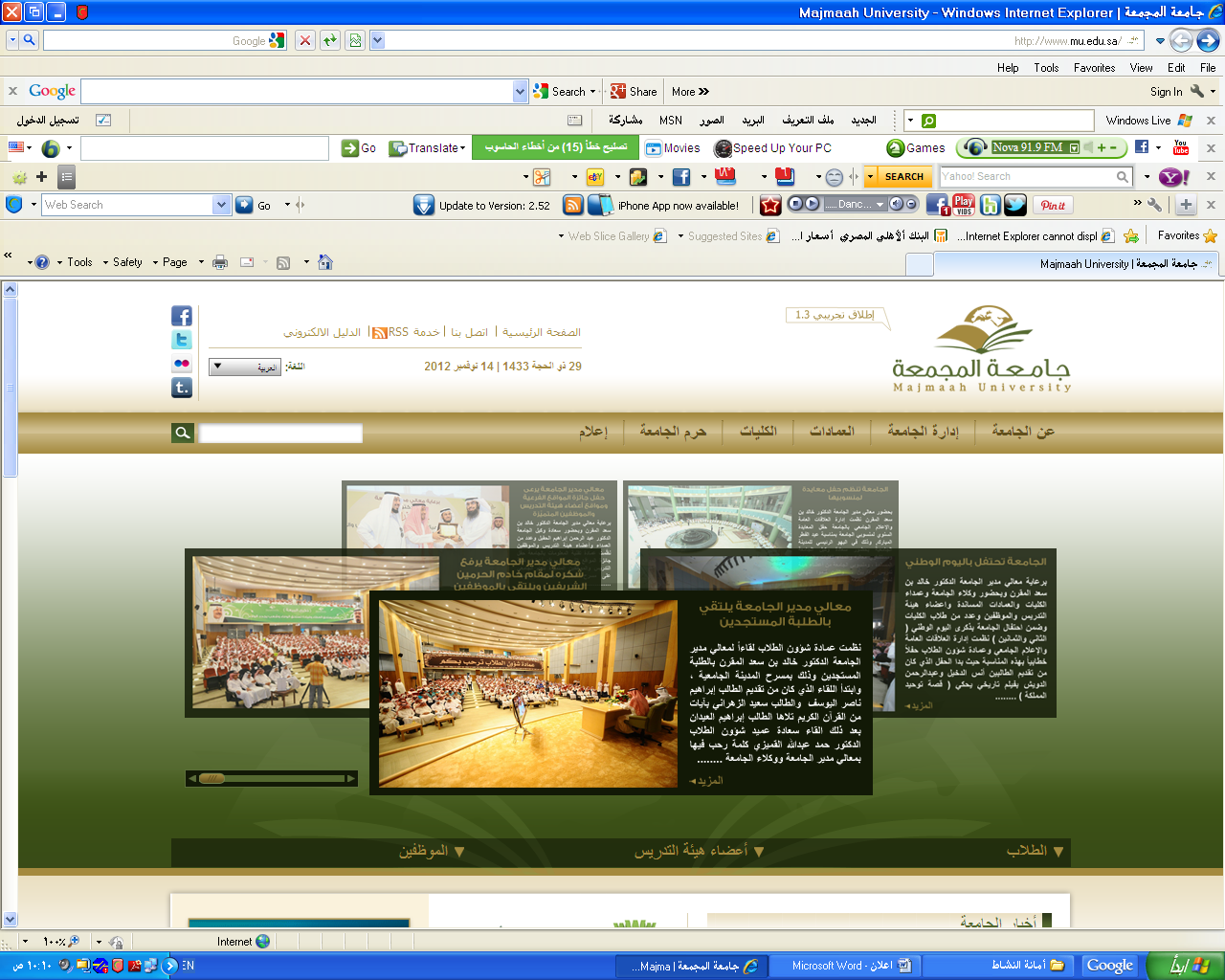 العدد السابع 
من المجلة المرئية
التي تصدرها لجنة الأنشطة الطلابية
طلاب الكلية تبدأ الدراسة بالفصل الدراسي الثاني من العام الجامعي  1433-1434 هـ
المرشدين الأكاديميين في استقبال الطلاب
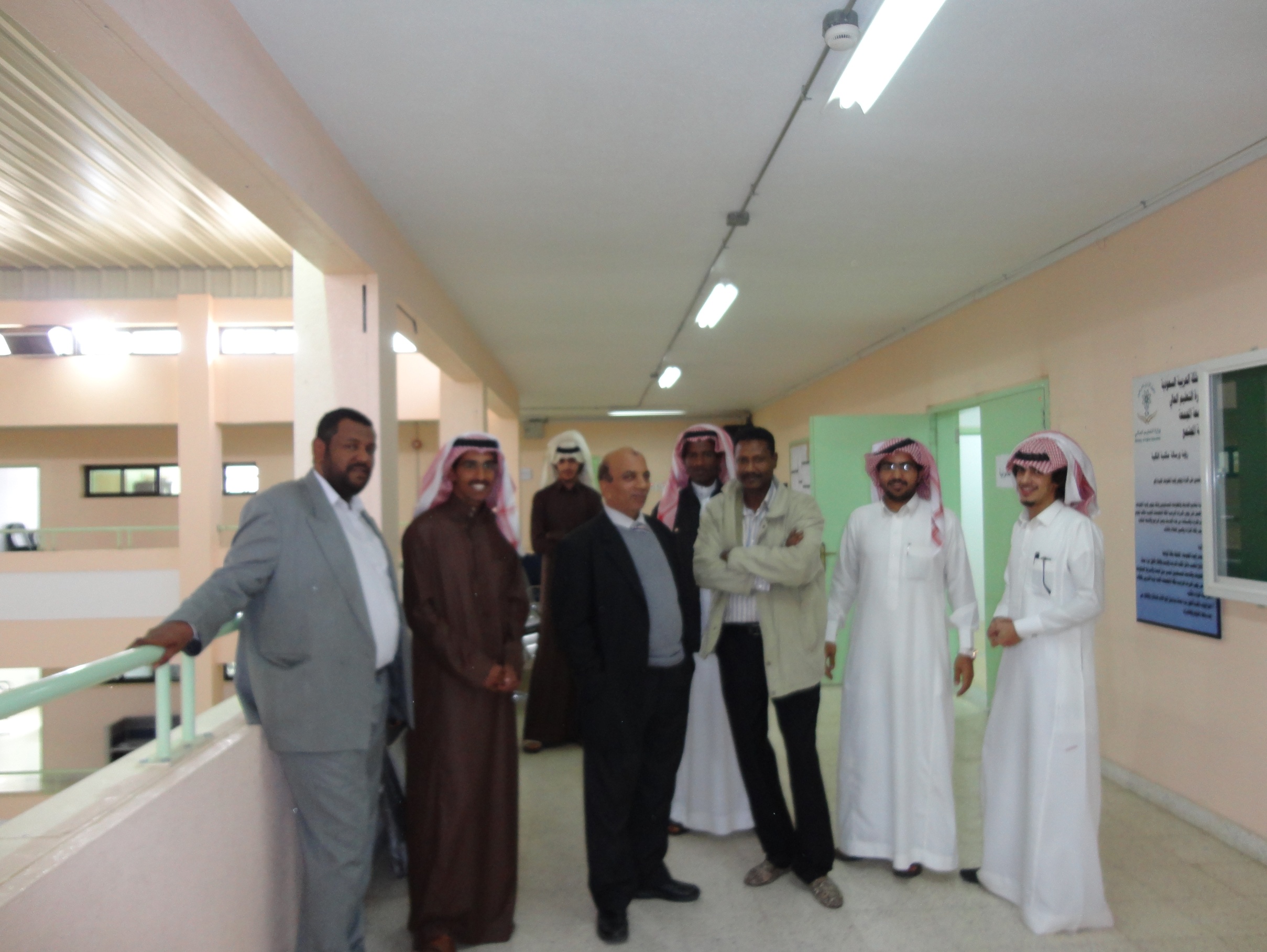 بشرىلطلاب الكليةعمليات التسجيل و الحذف و الإضافة متاحة لدى الكلية ، و على كل طالب مراجعة المرشد الأكاديميو على الطلاب المفصولين أكاديميا مراجعة سعادة عميد الكلية في موعد أقصاه السبت 21-3-1434  مع تحيات لجنة الأنشطة الطلابية
سعادة العميد يستقبل سعادة عميد عمادة شؤون الطلاب
سعادة العميد يستقبل سعادة عميد عمادة شؤون الطلاب  و وكيل العمادة للتطوير و الجودة
لجنة الأنشطة الطلابية تهنئ سعاد الدكتور عبد الله الدهش على مشاركته بورقة عمل في مؤتمر دولي باندونيسيا
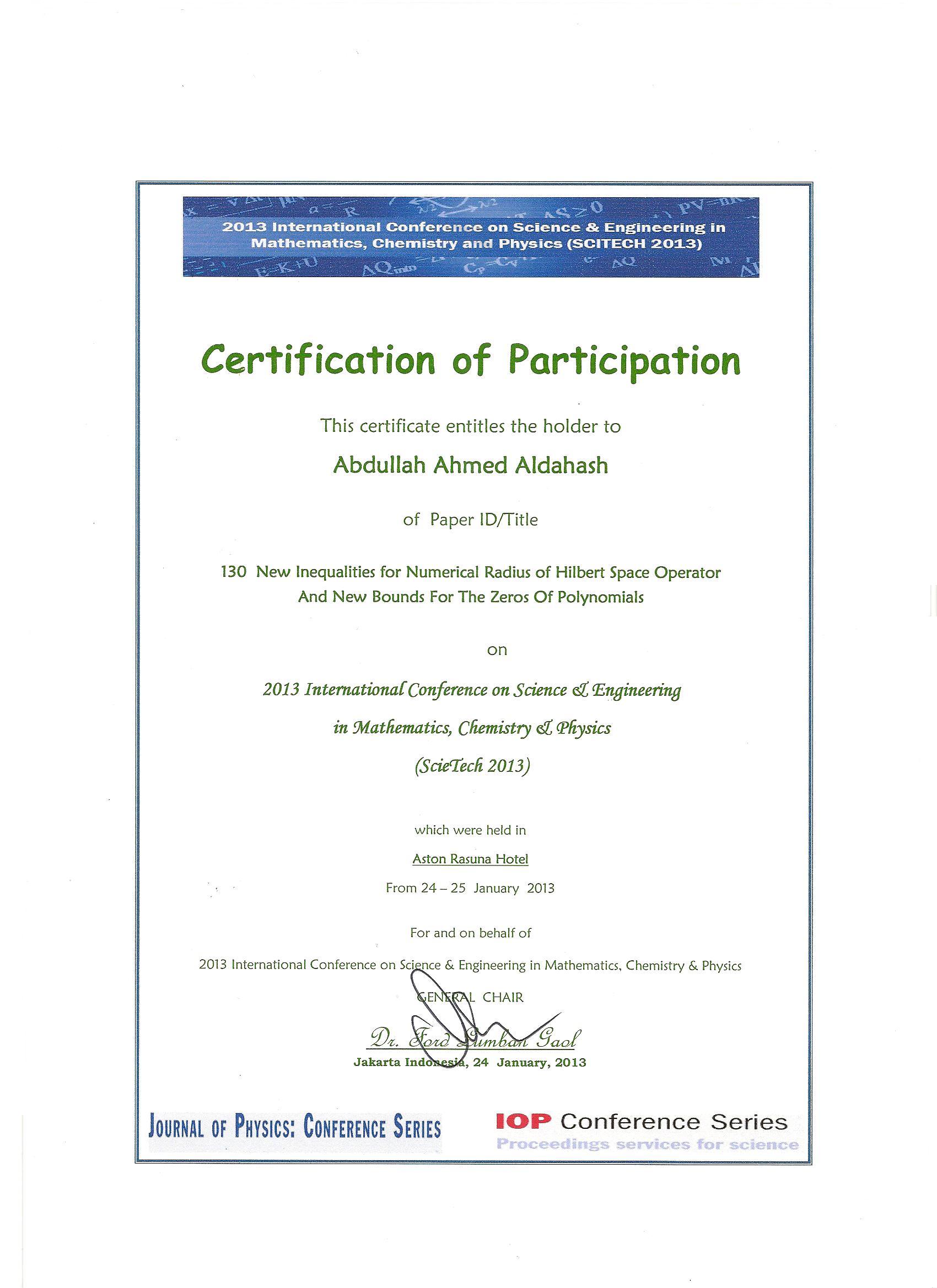 سعادة الدكتور عبد الله الدهش يشارك بورقة عمل في المؤتمر الدولي لعلوم و هندسة الرياضيات ،الكيمياء و الفزياء بجاكارتا
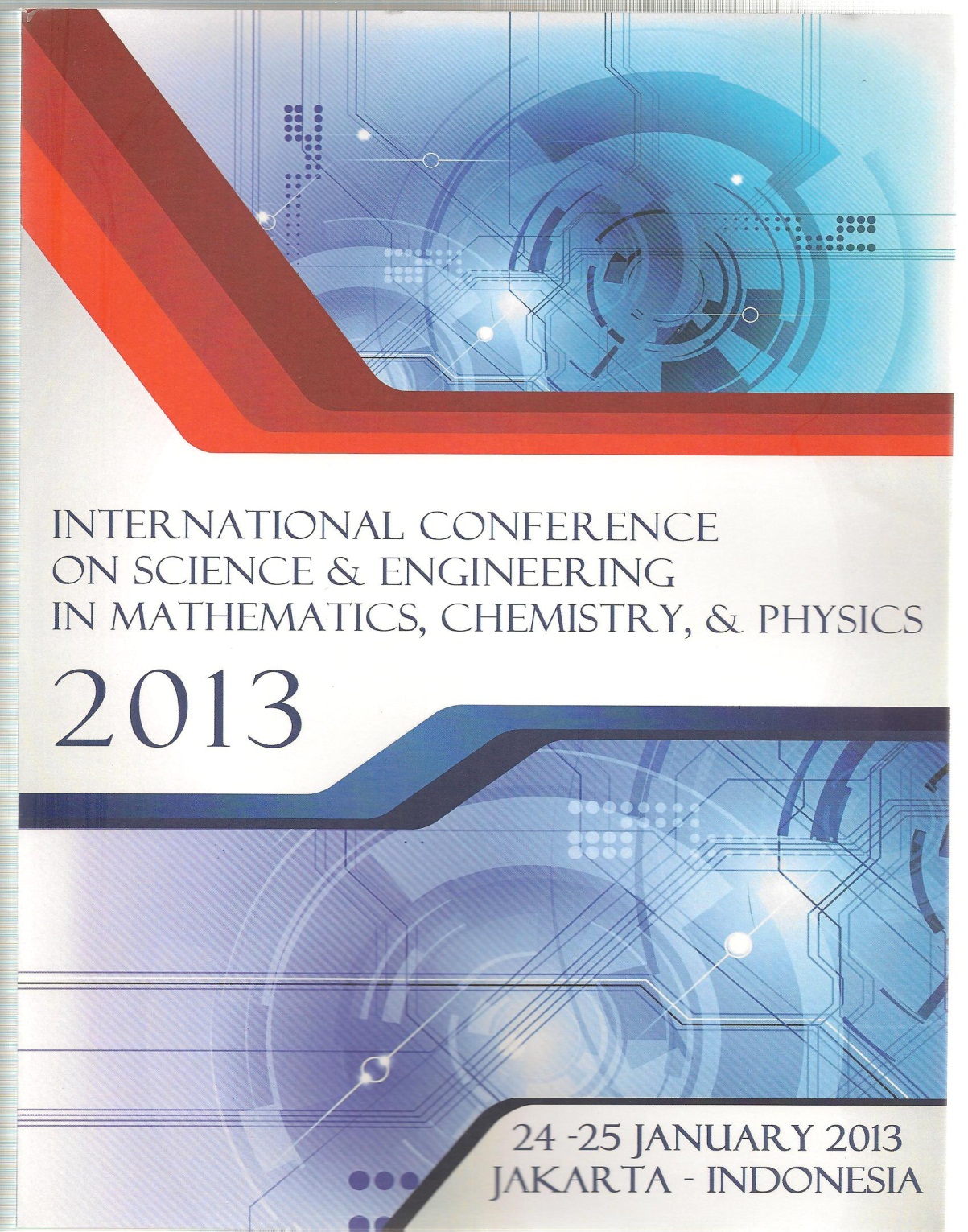 لجنة الأنشطة الطلابية تهنئ الدكتور خالد بن ناشي المضيبري بقسم العلوم الإدارية و الإنسانية بالكلية لحصوله على درجة دكتوراه الفلسفة في التربية من جامعة درم في بريطانيا  تخصص لغة انجليزية
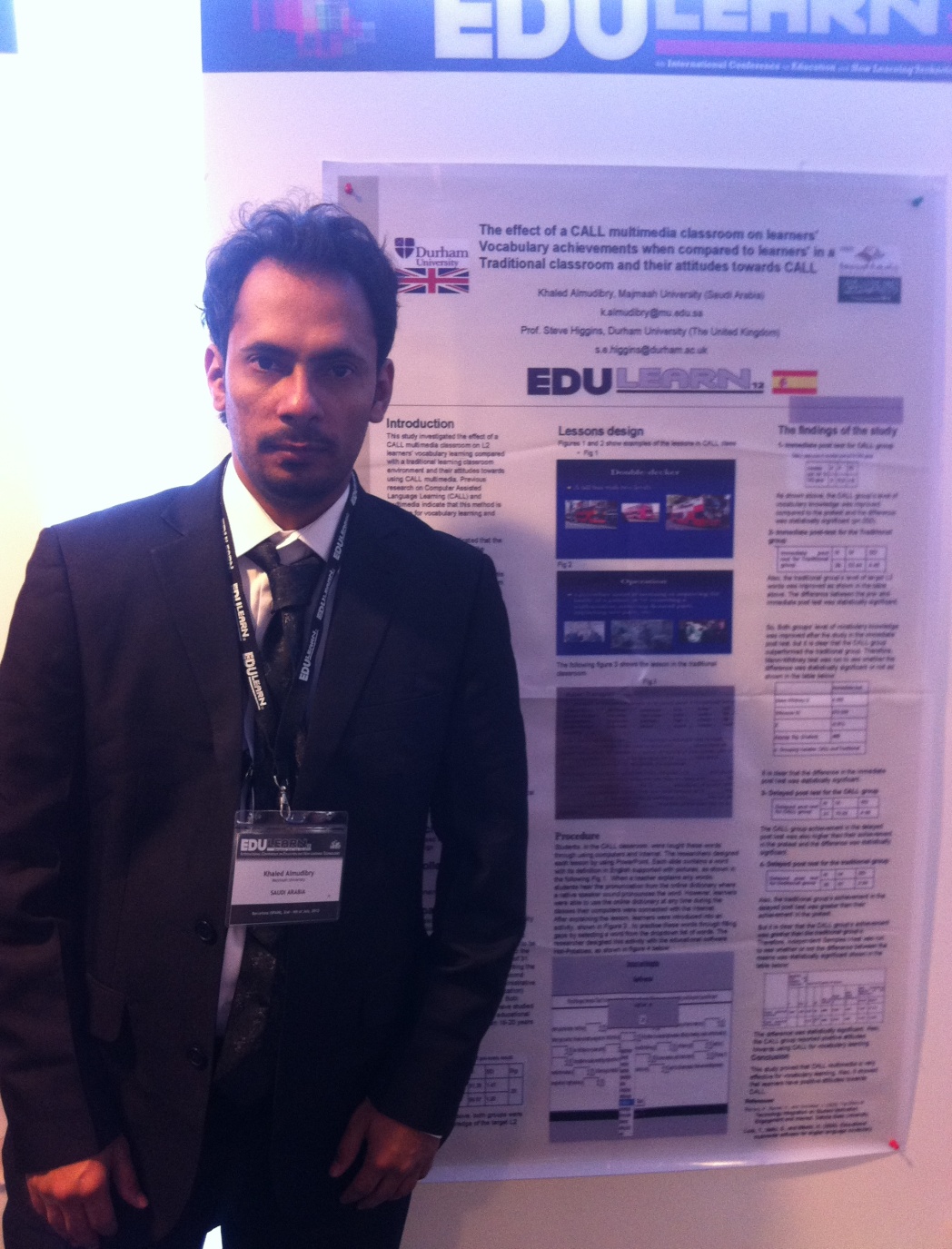 الدكتور خالد بن ناشي المضيبري مع لجنة الامتحان المكونة من كل من البروفسور Jerry Wellington و البروفسور Mike Fleming
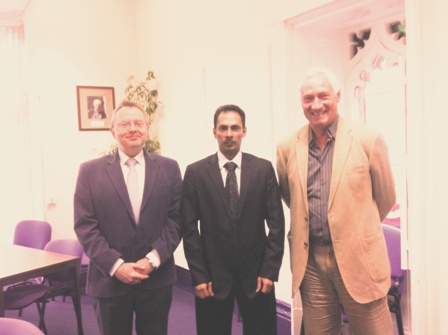 جامعة المجمعة كلية المجتمع
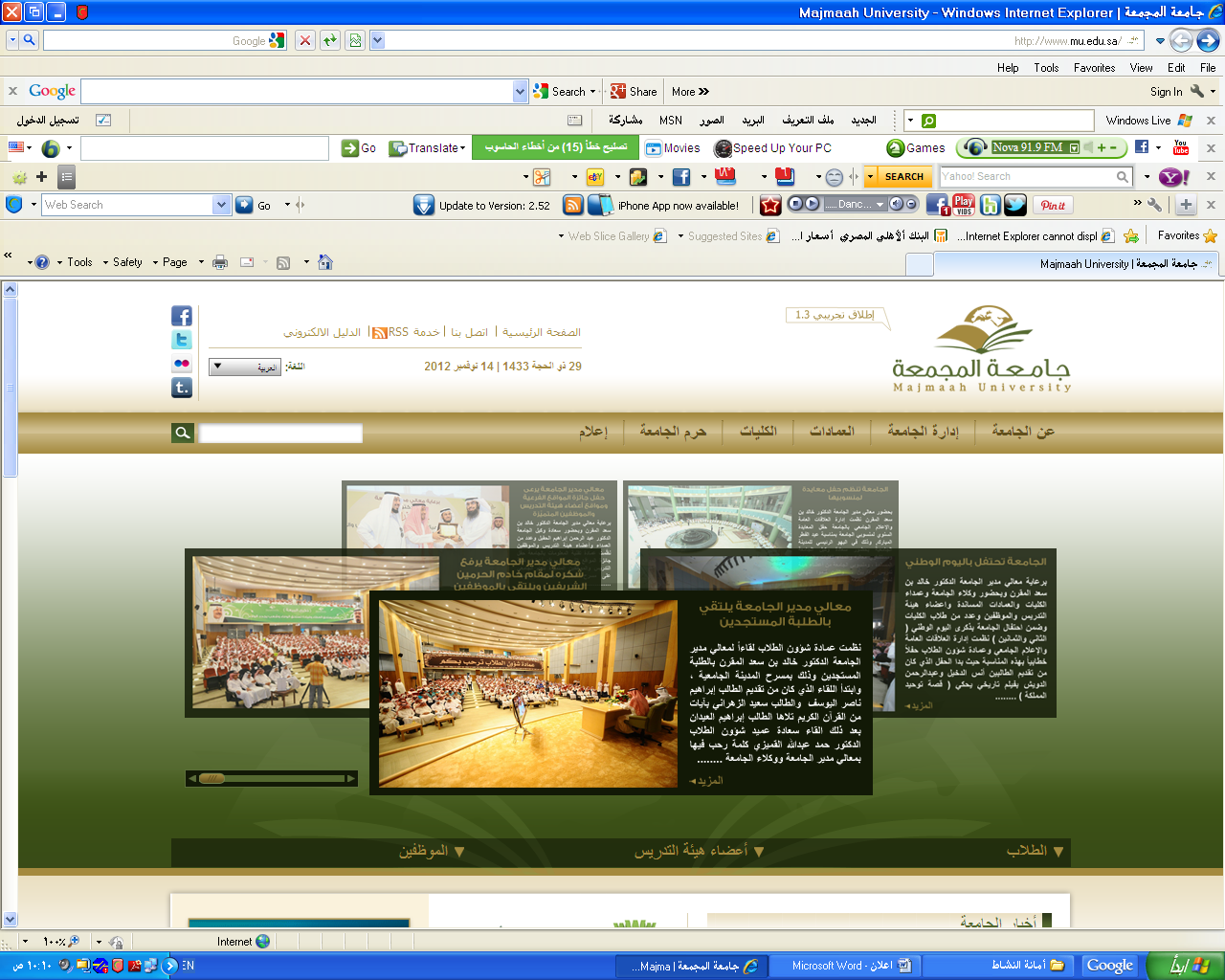 مع تحيات لجنة الأنشطة الطلابية